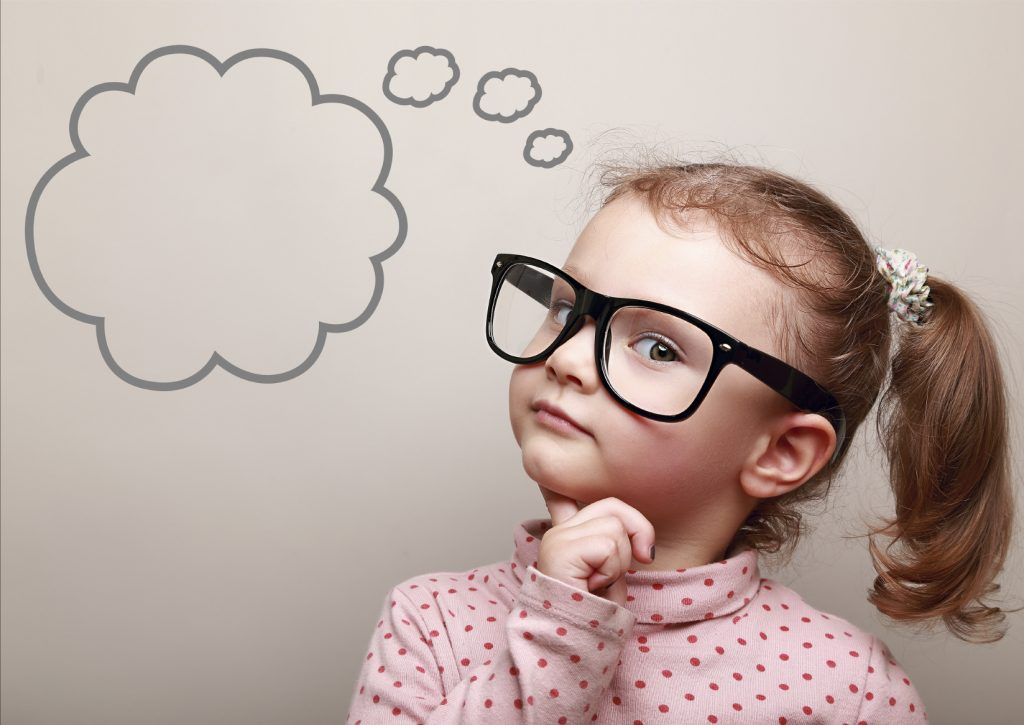 PLASTİK 
CERRAHA MI 
GİTMELİYİM 
?
Plastik cerraha mı gitmeliyim? 
Plastik cerrahı deyince aklınıza ne geliyor?
Burun estetiği mi?
meme büyütme mi?
Yoksa dr. Arslan bey mi?
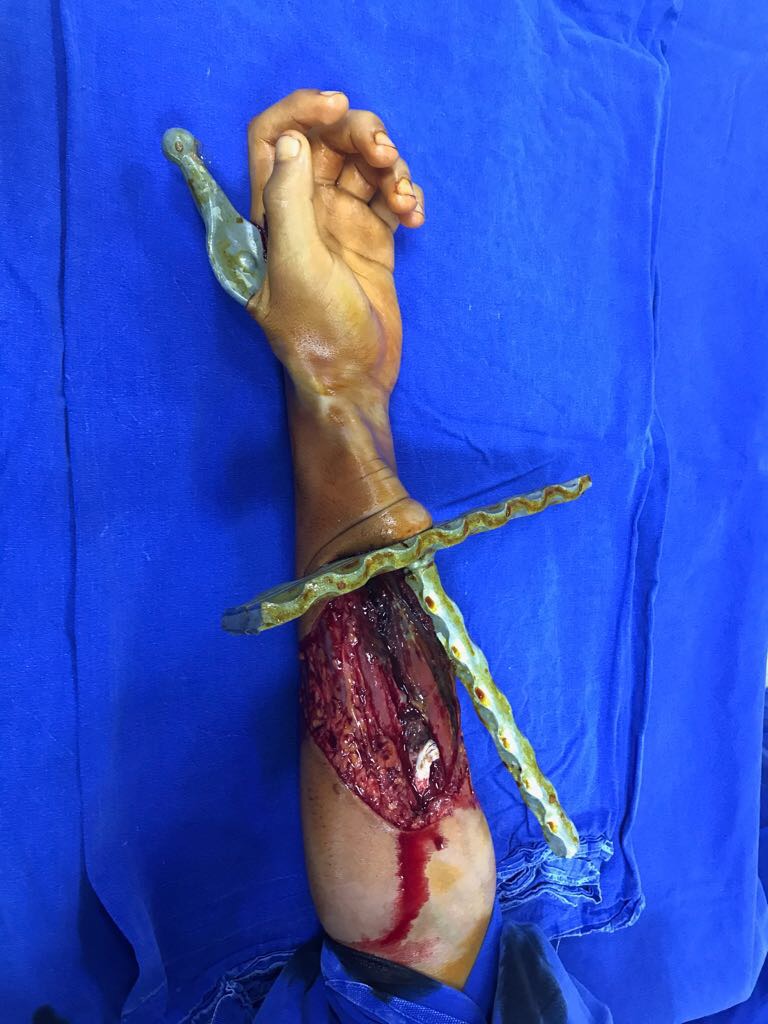 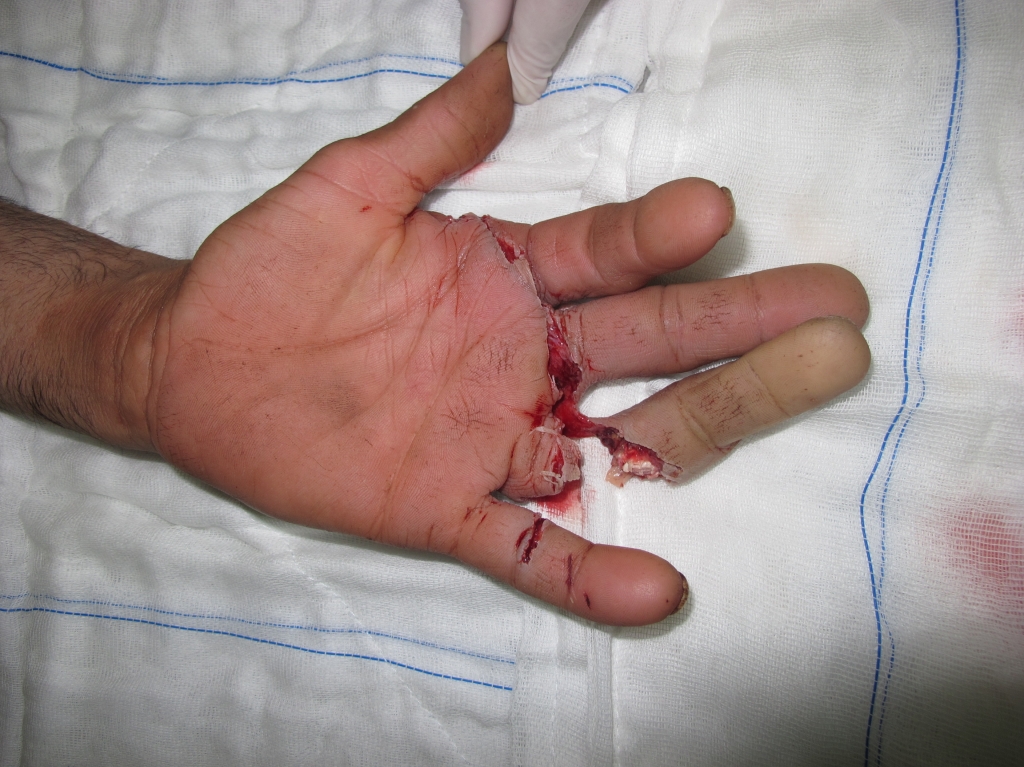 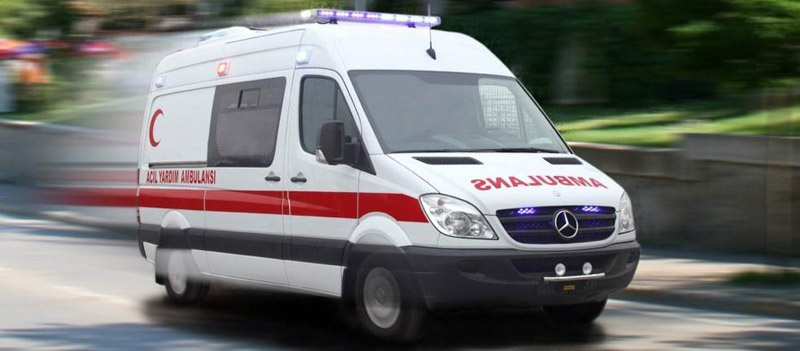 HANGİSİ DAHA ACİL ?
Plastik cerrahinin ilgi alanlarınıN, toplum ve tıp fakültesi öğrencileri tarafından bilinilirliğinin araştırılması 
Bu kapsamda bilgilendirilip DUYARLILIĞIN arttırılması
TOPLUMDA 
NE KADAR BİLİNİYORUZ 
?
Anketimiz; 
-halk,
-dönem 1,
-dönem 5-6 
öğrencilerinin cevaplarından oluşuyor.
MANDİBULA KIRIĞI / ALT ÇENE KIRIĞI
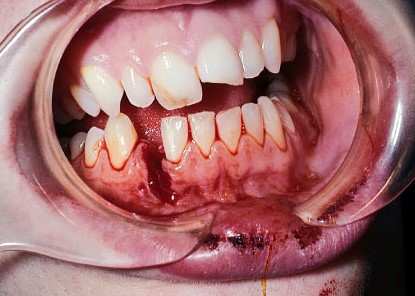 GENEL CERRAHİ
PLASTİK CERRAHİ 
KALP DAMAR CERRAHİSİ
ORTOPEDİ
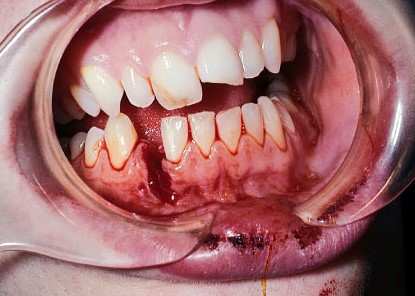 sonuç
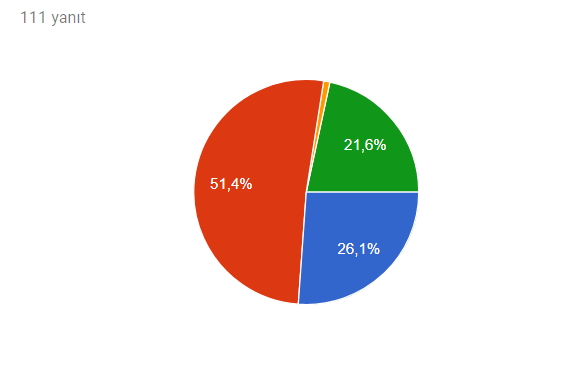 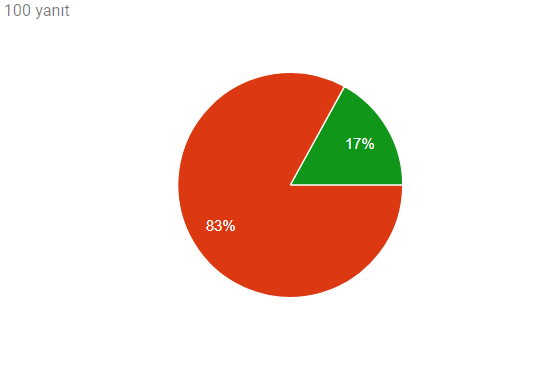 DÖNEM 5-6
HALK
DÖNEM 1
.GENEL CERRAHİ       .PLASTİK CERRAHİ .KALP VE DAMAR CERRAHİSİ .ORTOPEDİ
2. VE   3. DERECE  YANIK / DERİN YANIK
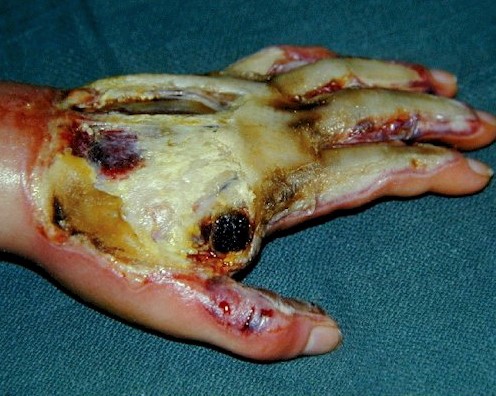 KALP DAMAR CERRAHİ
ORTOPEDİ	
PLASTİK CERRAHİ	
ÜROLOJİ
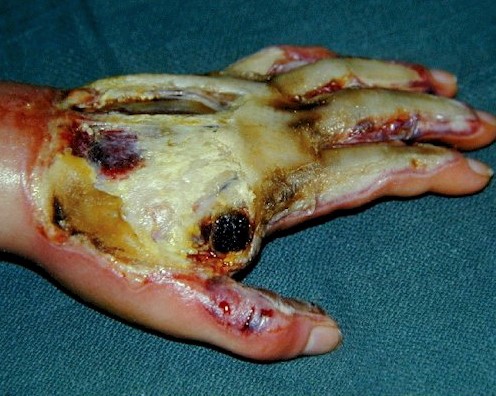 sonuç
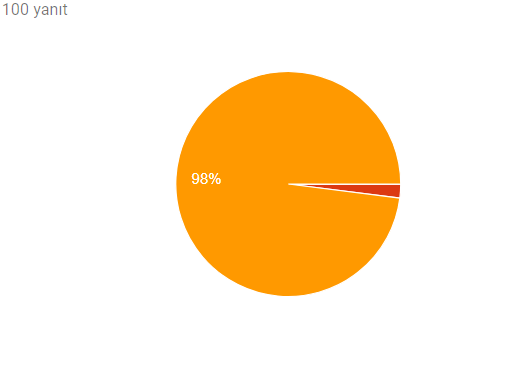 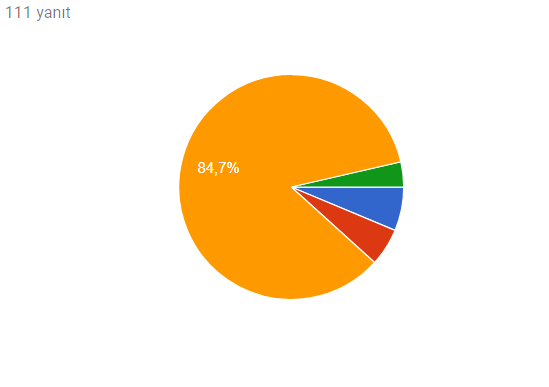 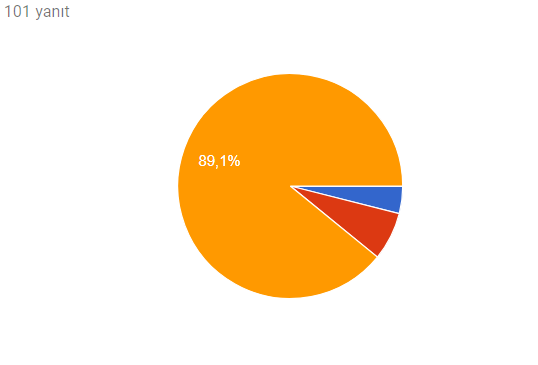 DÖNEM 5-6
HALK
DÖNEM 1
. KALP VE DAMAR CERRAHİSİ       .ORTOPEDİ .PLASTİK CERRAHİ . ÜROLOJİ
POLAND SENDROMU (DOĞUŞTAN TEK TARAFLI MEME	YOKLUĞU)
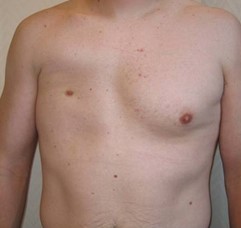 PLASTİK CERRAHİ 
GENEL CERRAHİ
GÖĞÜS CERRAHİSİ
KADIN DOĞUM
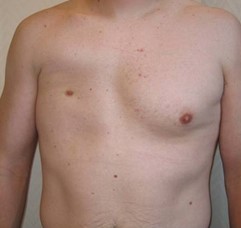 sonuç
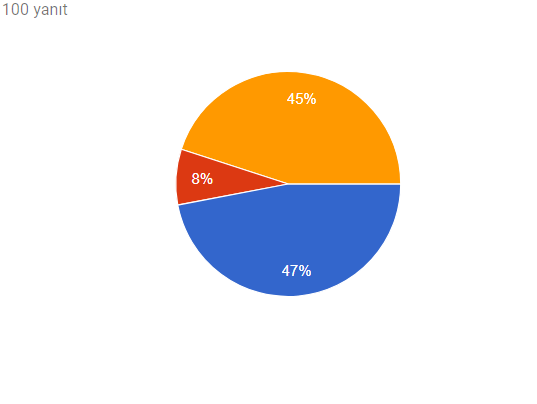 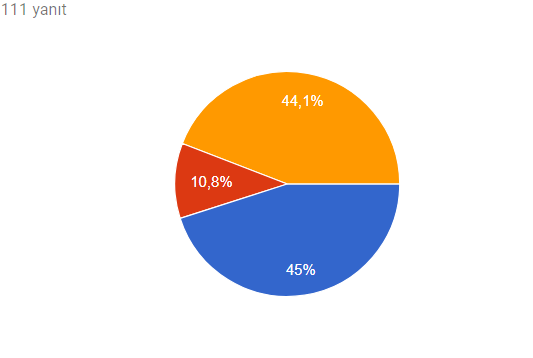 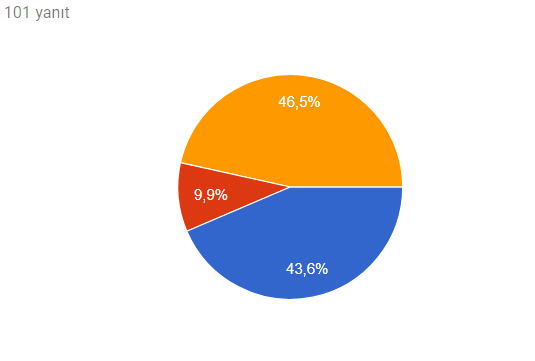 HALK
DÖNEM 1
DÖNEM 5-6
. PLASTİK CERRAHİ       .genel cerrahi . Göğüs cerrahi . KADIN DOĞUM
KÖTÜ HUYLU CİLT TÜMÖRÜ / DERİNİN SKUAMÖZ HÜCRELİ KARSİNOMU
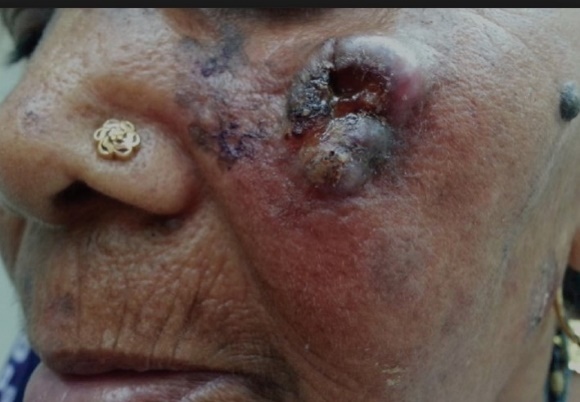 GENEL CERRAHİ	
KULAK BURUN BOĞAZ
ORTOPEDİ	
PLASTİK CERRAHİ
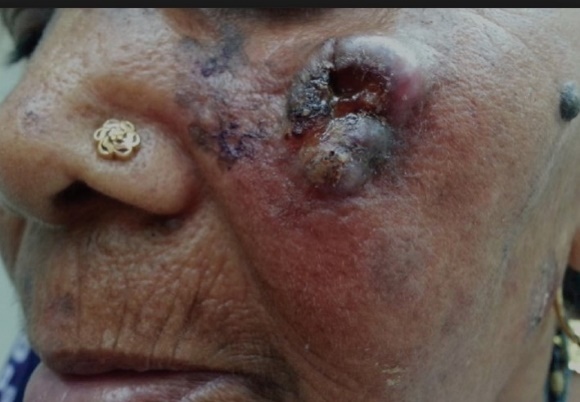 SONUÇ
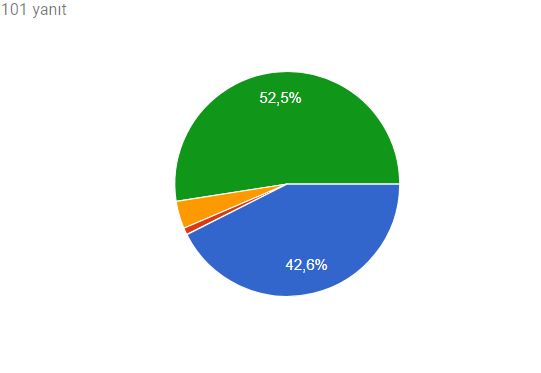 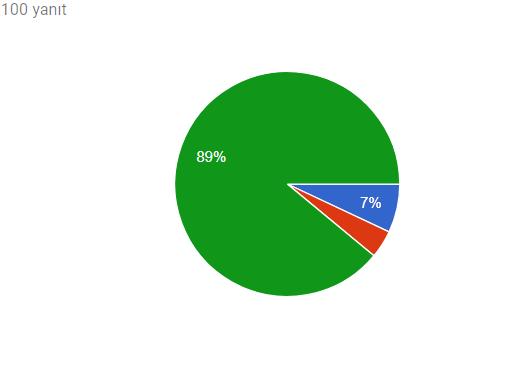 DÖNEM 5-6
DÖNEM 1
HALK
. genel cerrahi       . KULAK BURUN BOĞAZ . ORTOPEDİ      . PLASTİK CERRAHİ
SİNDAKTİLİ  DOĞUŞTAN YAPIŞIK PARMAK
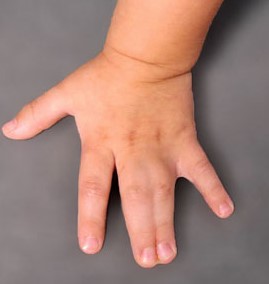 ÇOCUK CERRAHİSİ	
GENEL CERRAHİ	
PLASTİK CERRAHİ	
ÜROLOJİ
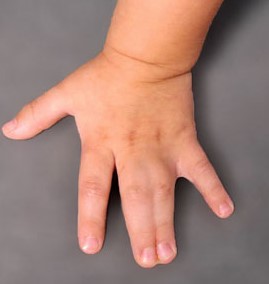 SONUÇ
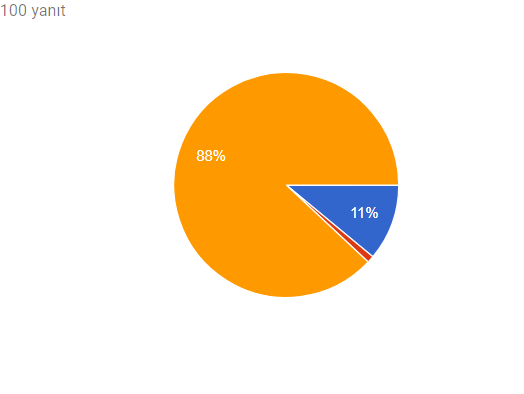 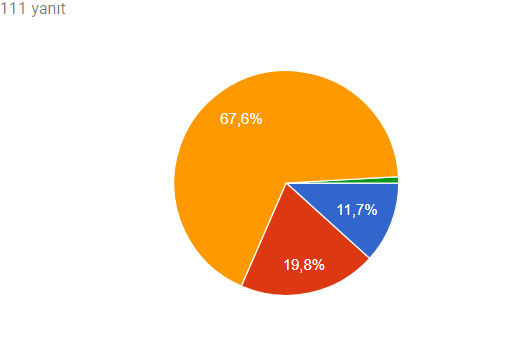 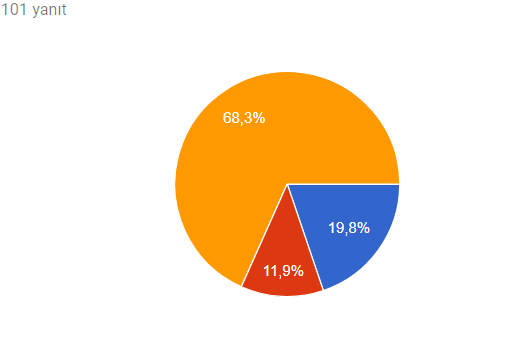 HALK
DÖNEM 1
DÖNEM 5-6
. Çocuk cerrahi       . genel cerrahi . PLASTİK CERRAHİ      . üroloji
TAVŞAN DUDAK/ DUDAK YARIĞI
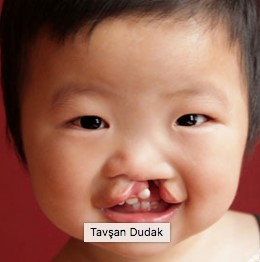 ÇOCUK CERRAHİSİ
GENEL CERRAHİ
ORTOPEDİ
PLASTİK CERRAHİ
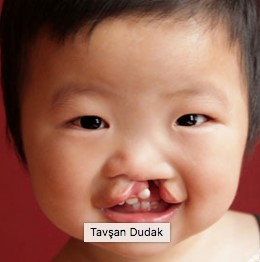 SONUÇ
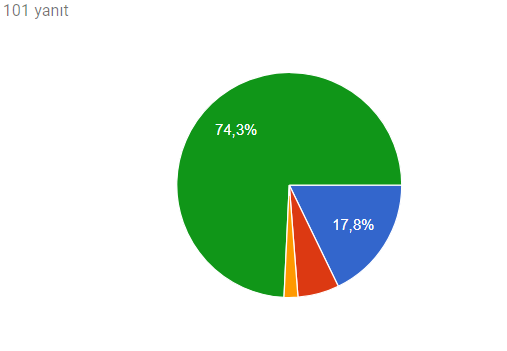 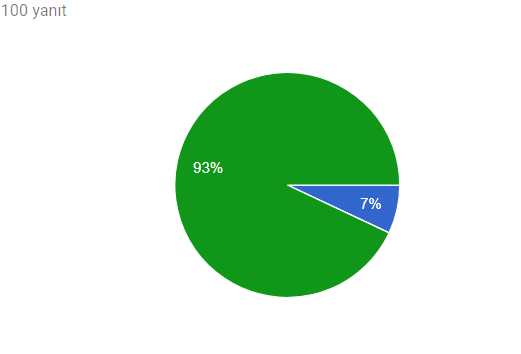 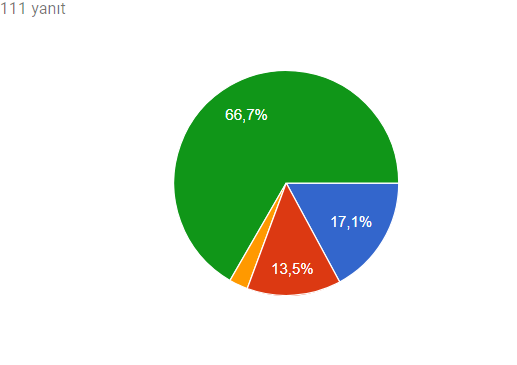 HALK
DÖNEM 1
DÖNEM 5-6
. Çocuk cerrahi       . genel cerrahi . Ortopedi  . PLASTİK CERRAHİ
BURNU TAMAMEN ALINMIŞ OLAN BİR HASTAYA YENİDEN BURUN OLUŞTURMAAMELİYATI
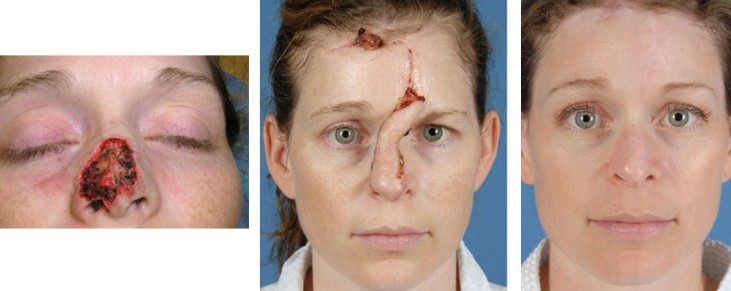 ÇOCUK CERRAHİSİ	
GENEL CERRAHİ	
PLASTİK CERRAHİ
KULAK BURUN BOĞAZ
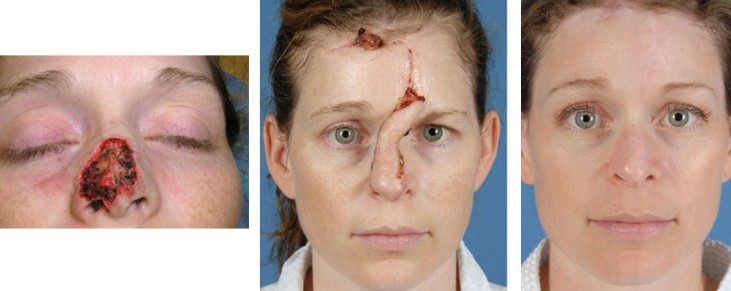 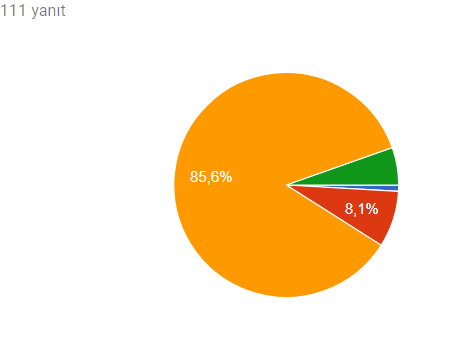 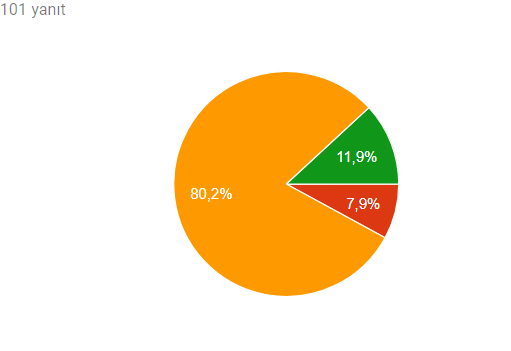 DÖNEM 5-6
HALK
DÖNEM 1
. Çocuk cerrahi       . genel cerrahi . PLASTİK CERRAHİ  . Kulak burun boğaz
DOĞUŞTAN YEMEK BORUSU VE SOLUK BORUSU ARASINDAKİ ANORMAL BAĞLANTI  (TRAKEOÖZOFAGİALFİSTÜL)
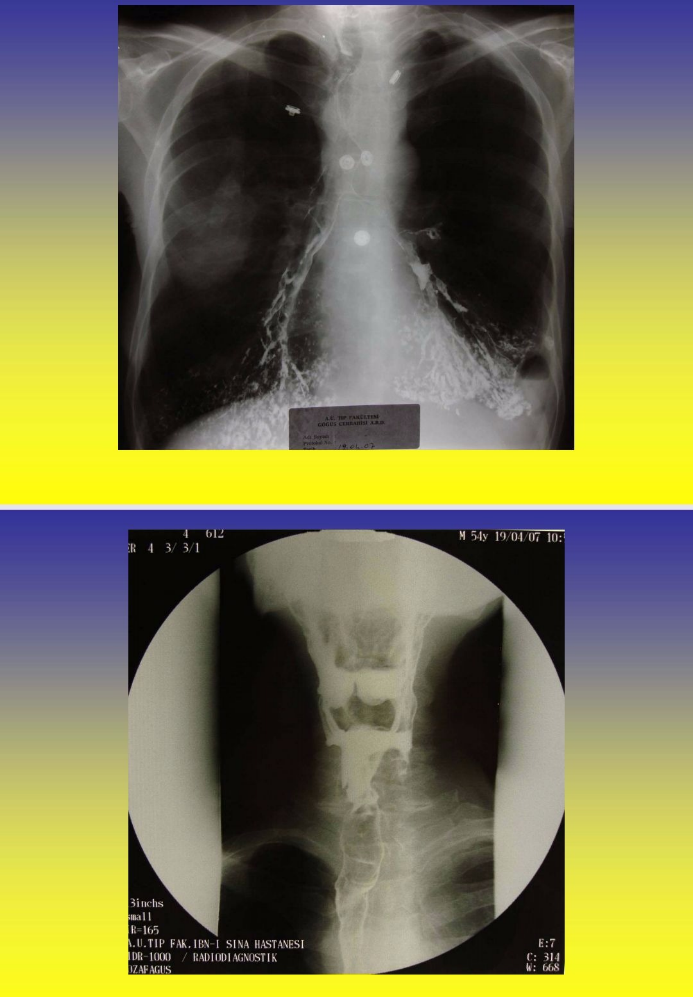 ÇOCUK CERRAHİSİ
PLASTİK CERRAHİ 
GENEL CERRAHİ
KULAK BURUN BOĞAZ
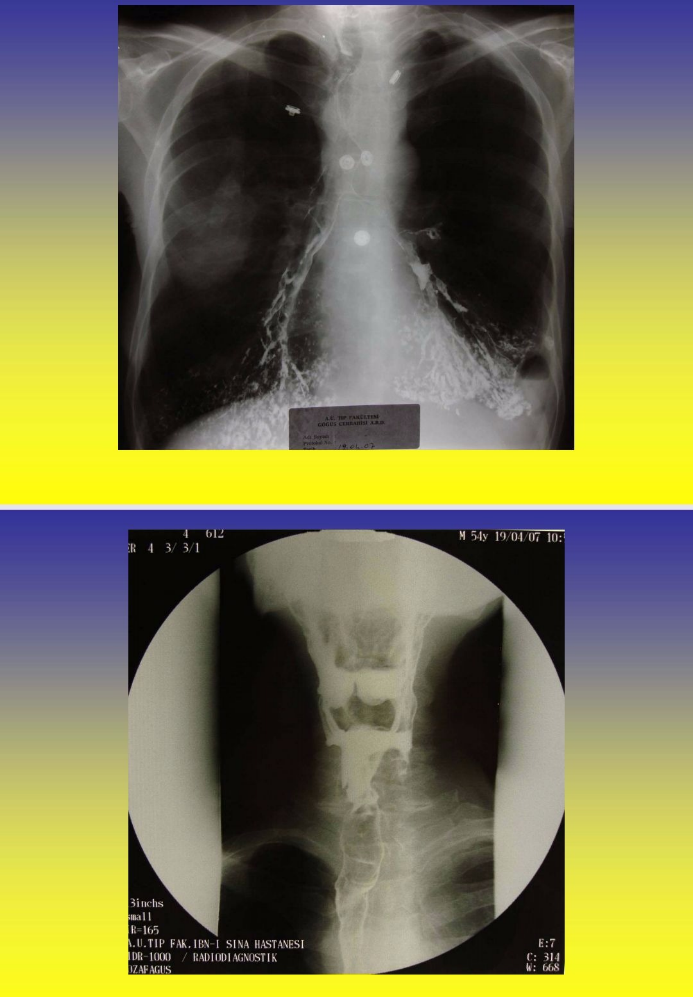 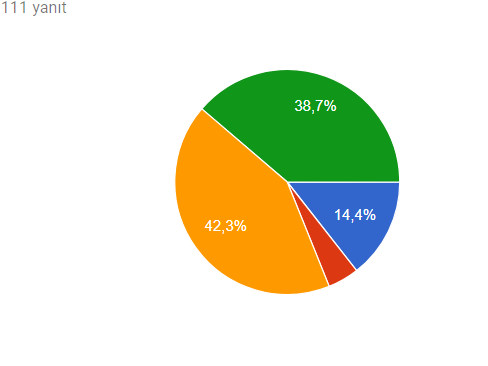 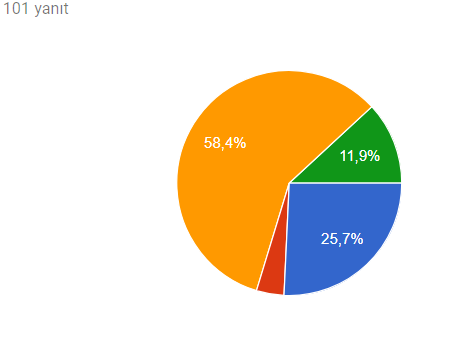 DÖNEM 1
DÖNEM 5-6
HALK
. Çocuk cerrahi       . PLASTİK CERRAHİ  . genel cerrahi  . Kulak burun boğaz
tartışma
?
Plastik=estetik 
Plastik cerrahi ilgi alanları yeterince bilinmemektedir.
Tedavi sürecinin uzaması.
Anket sonucumuzda dönem 1 bilgisi halk bilgisine yakındır. 
plastik cerrahi stajı
plastik rekonstrüktif ve estetik cerrahinin ilgilendiği alanlar
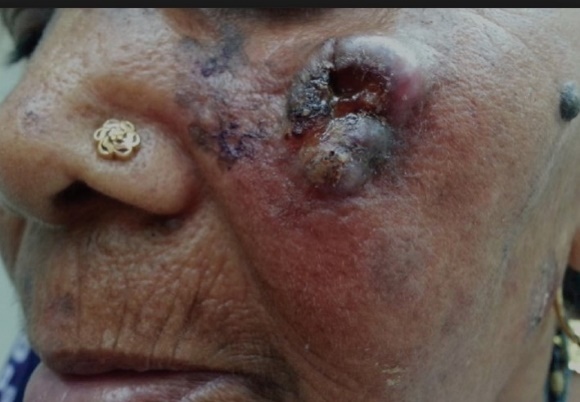 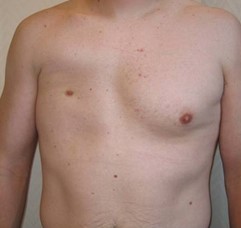 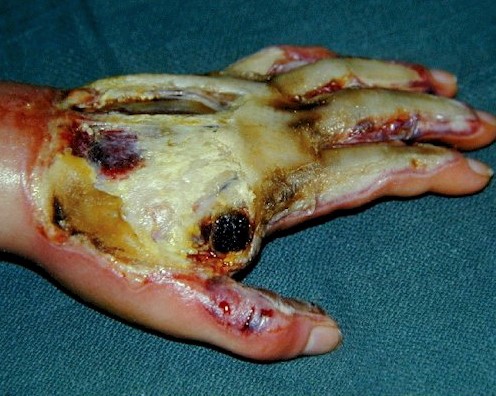 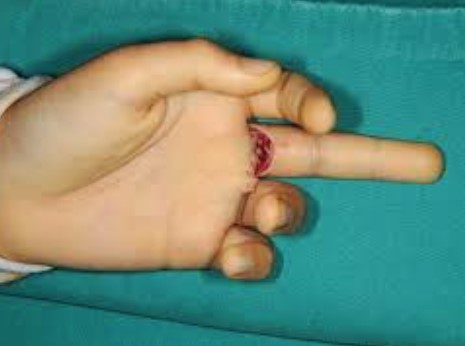 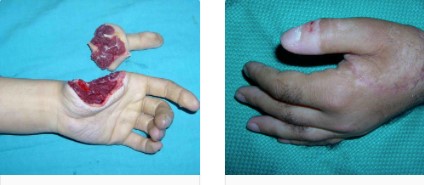 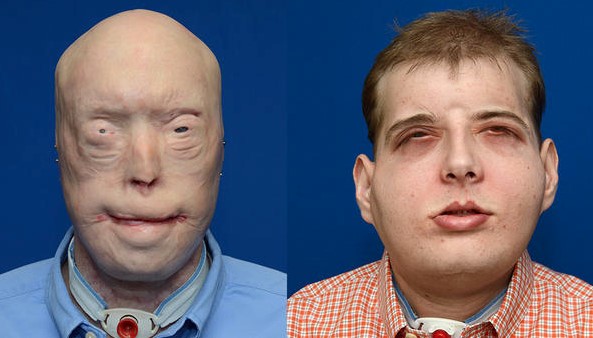 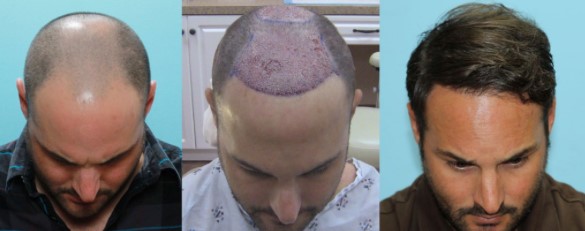 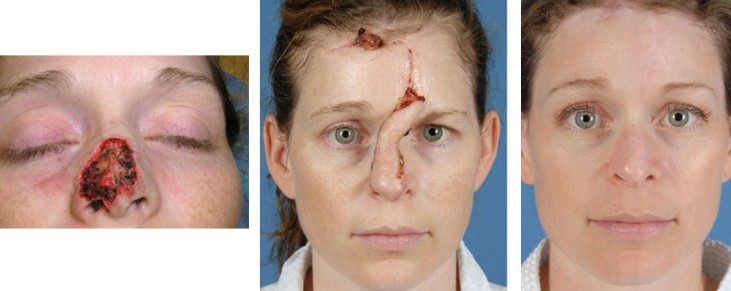 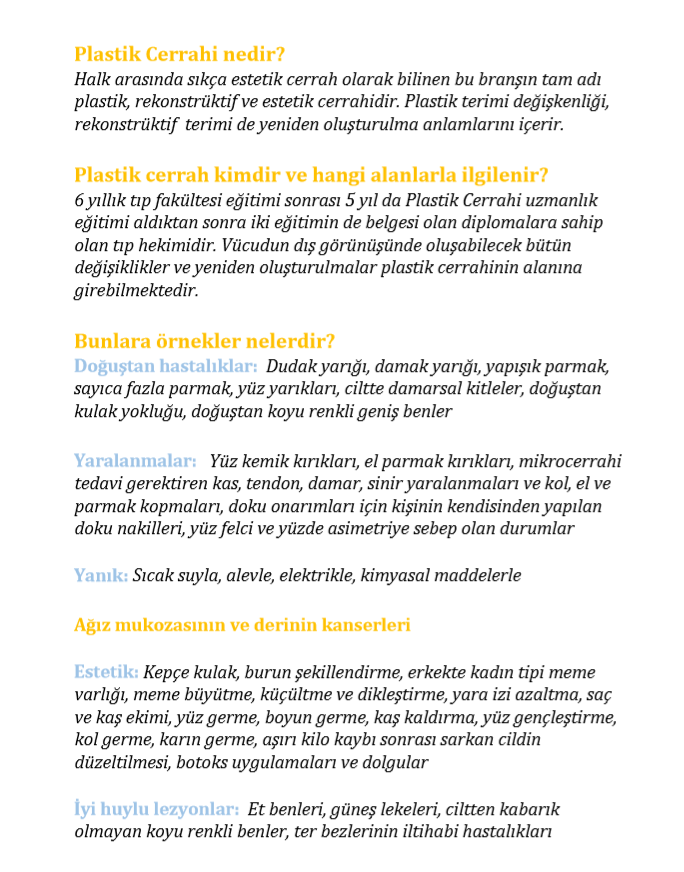 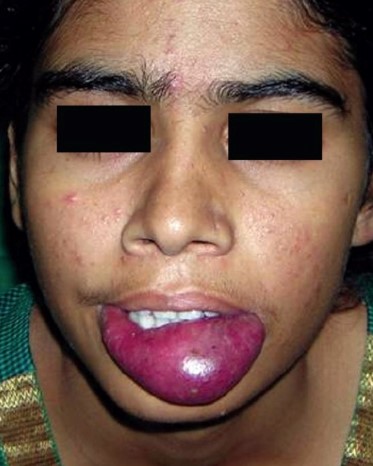 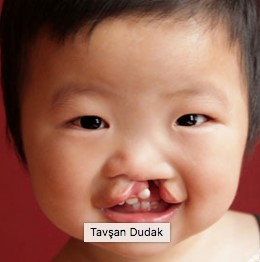 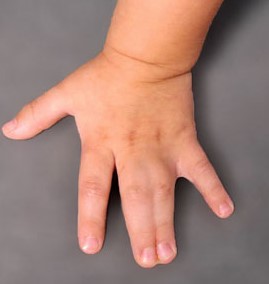 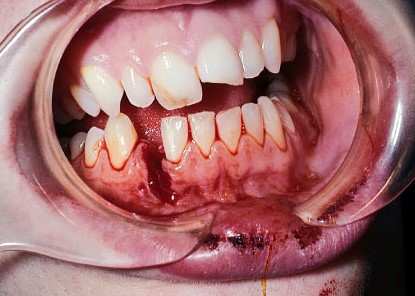